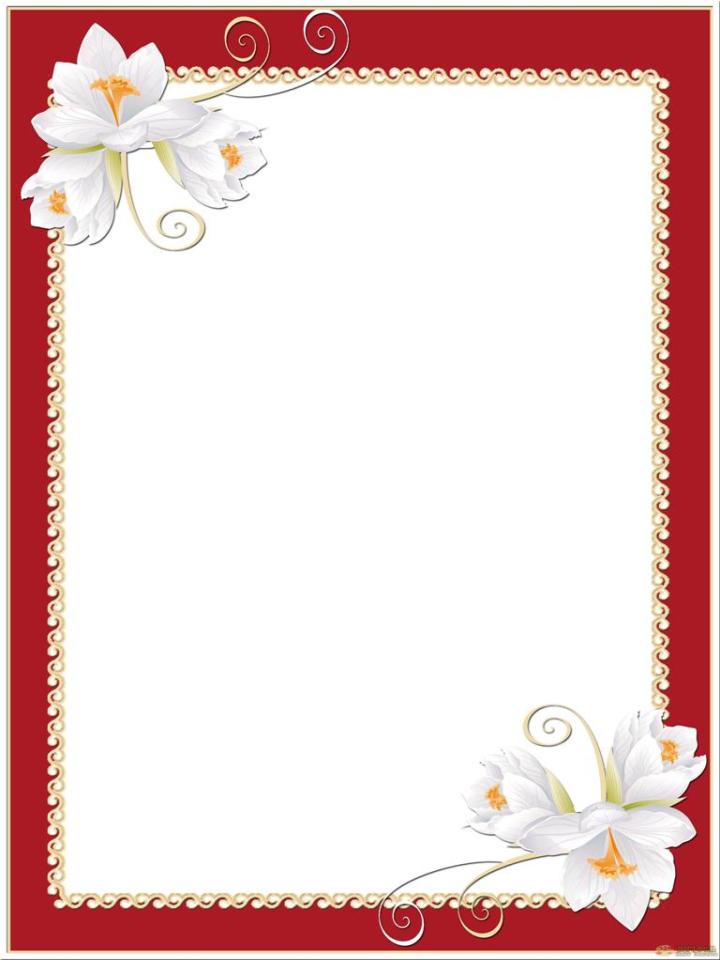 Портфолио 
 педагога
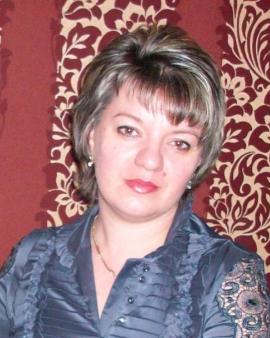 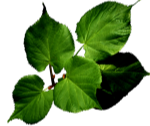 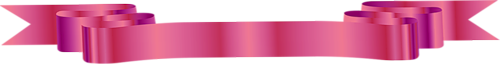 СТАРШИЙ ВОСПИТАТЕЛЬ
ДВОРНИК ОЛЬГА ПЕТРОВНА
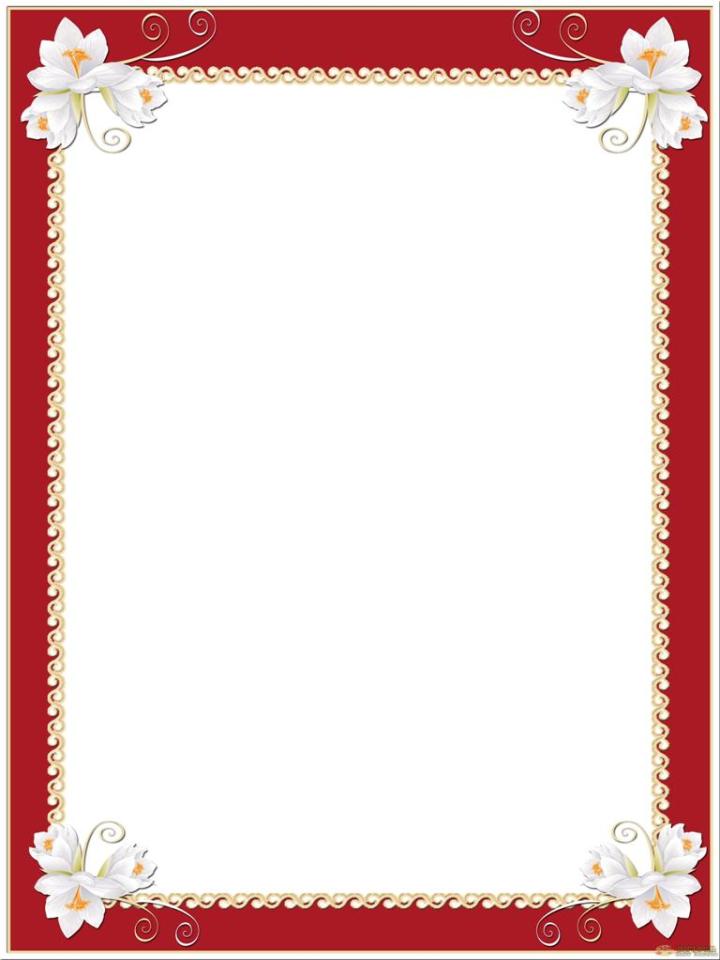 МОЕ  
педагогическое 
КРЕДО:
«Я люблю свою работу и считаю,  что очень важно  уважать в каждом воспитателе  личность и создавать совместно с ними все условия для их творчества и развития»
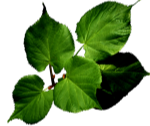 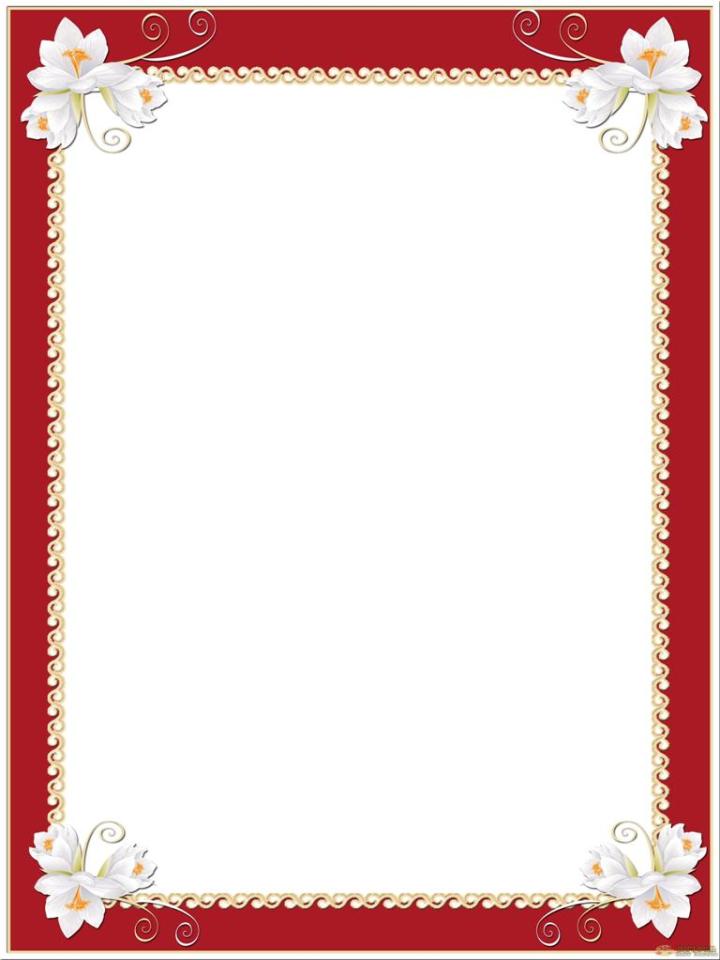 Мой   ДЕВИЗ:
«Люблю профессию свою за то, что детство проживаю многократно!»
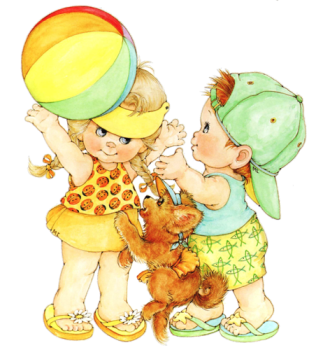 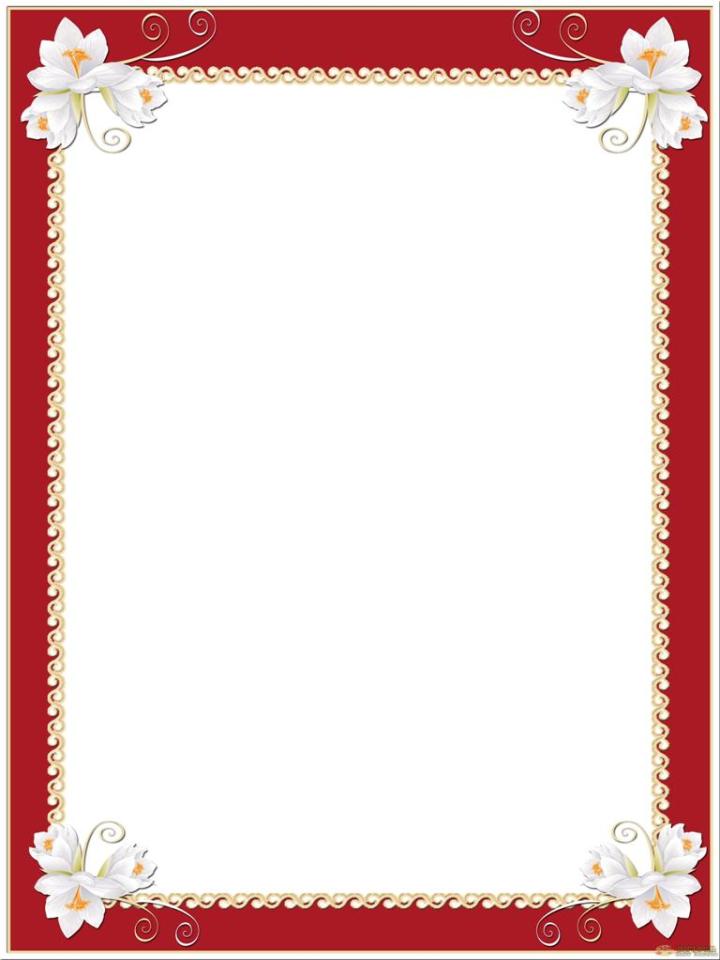 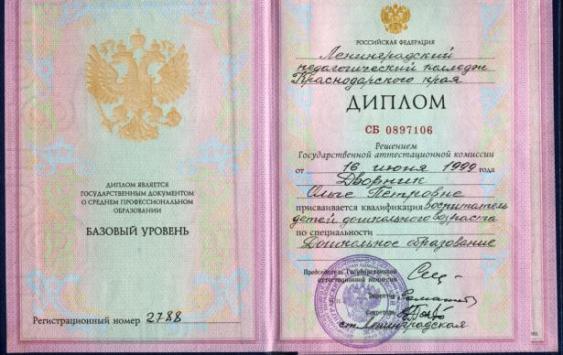 Образование  СРЕДНЕЕ ПЕДАГОГИЧЕСКОЕ:
Ленинградский педагогический колледж Краснодарского края
1999    год
КВАЛИФИКАЦИЯ: 
«ДОШКОЛЬНОЕ  ОБРАЗОВАНИЕ»
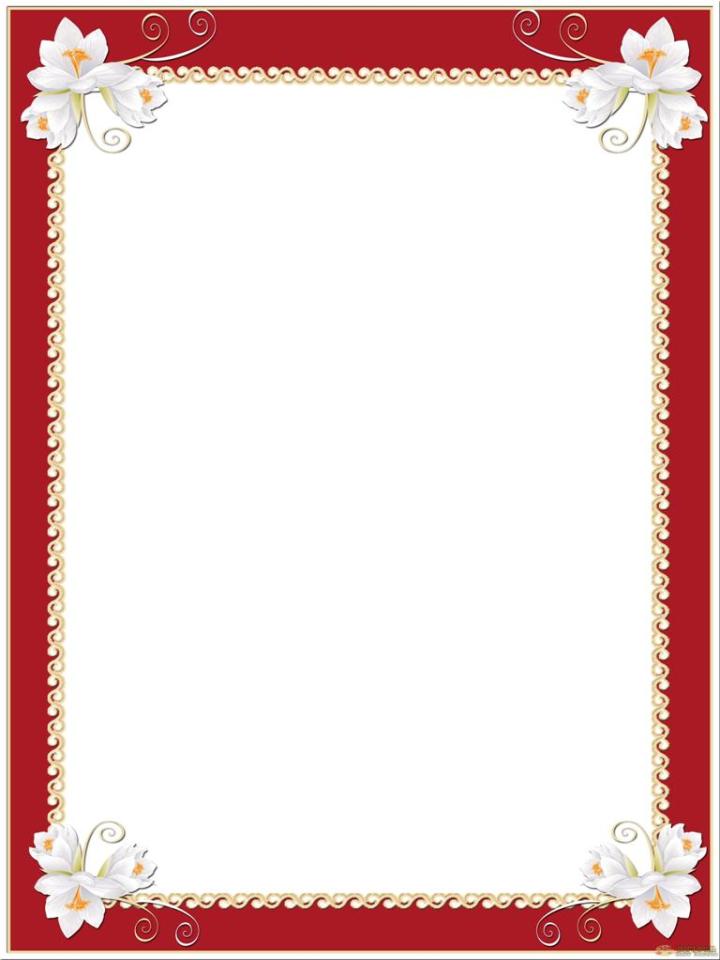 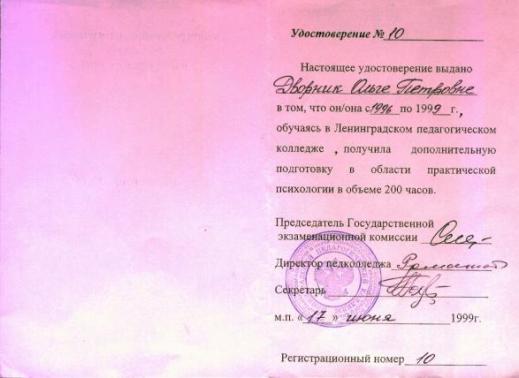 Дополнительное ОБРАЗОВАНИЕ:
Дополнительная  специальность
«Практическая  психология»
1999 год
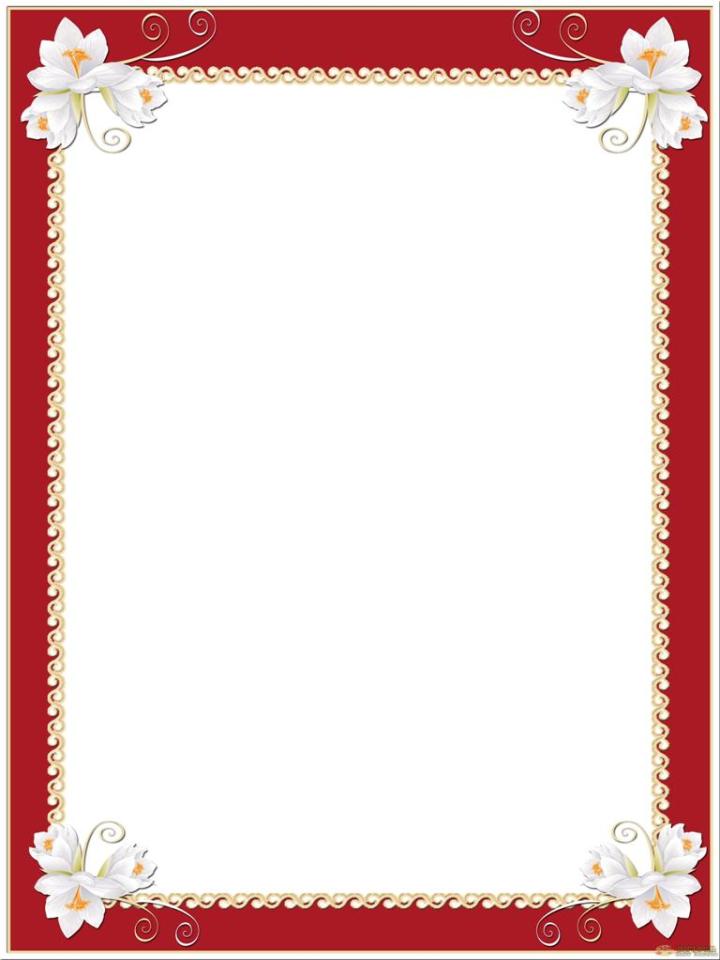 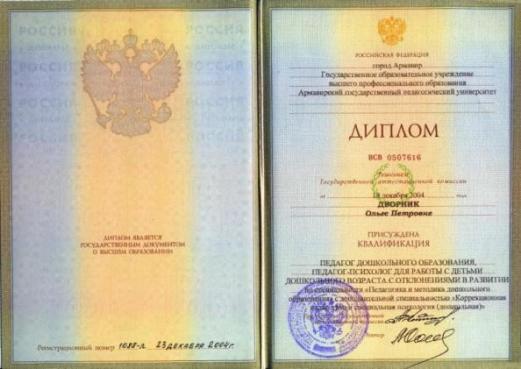 Образование  ВЫСШЕЕ:
ГБОУ  ВПО 
«Армавирская государственная педагогическая академия» 
2004
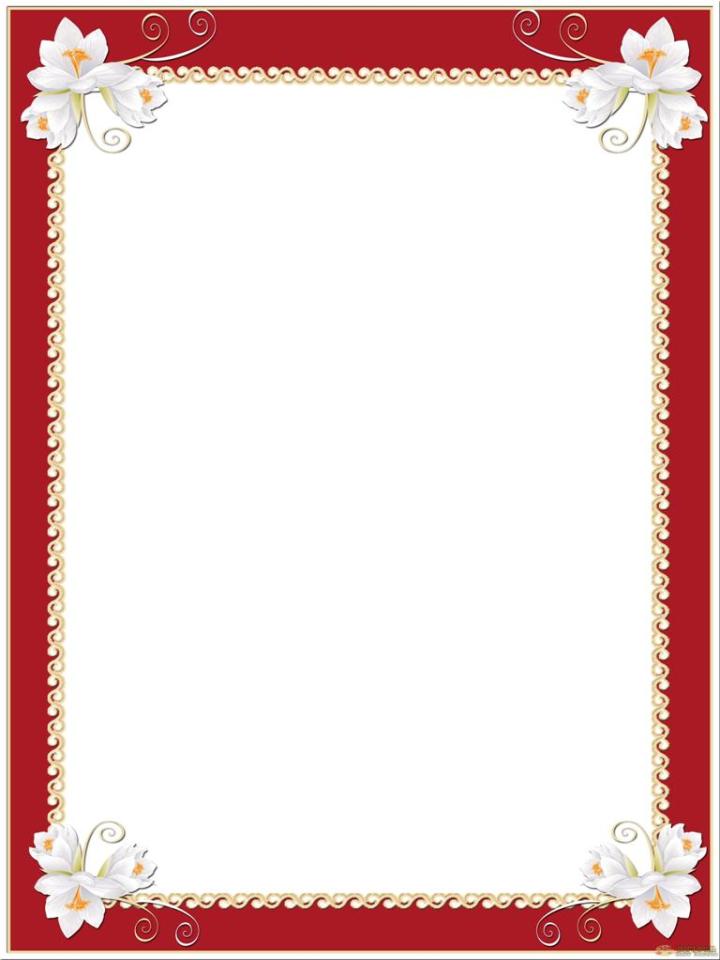 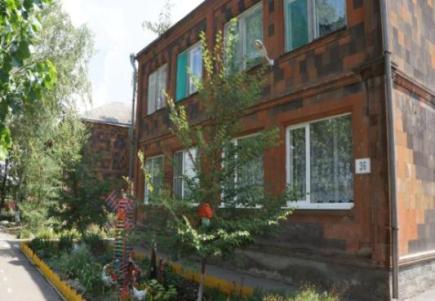 КВАЛИФИКАЦИЯ:
«Воспитатель детей дошкольного возраста»
по специальности
«Дошкольное  образование»
«Педагог дошкольного образования, Педагог – психолог для работы с детьми дошкольного возраста с отклонениями в развитии»
по специальности
Педагогика и методика дошкольного образования  с дополнительной специальностью  «Коррекционная педагогика и специальная психология  (дошкольная)»
Педагогический стаж  - 17 лет
Квалификационная категория - вторая
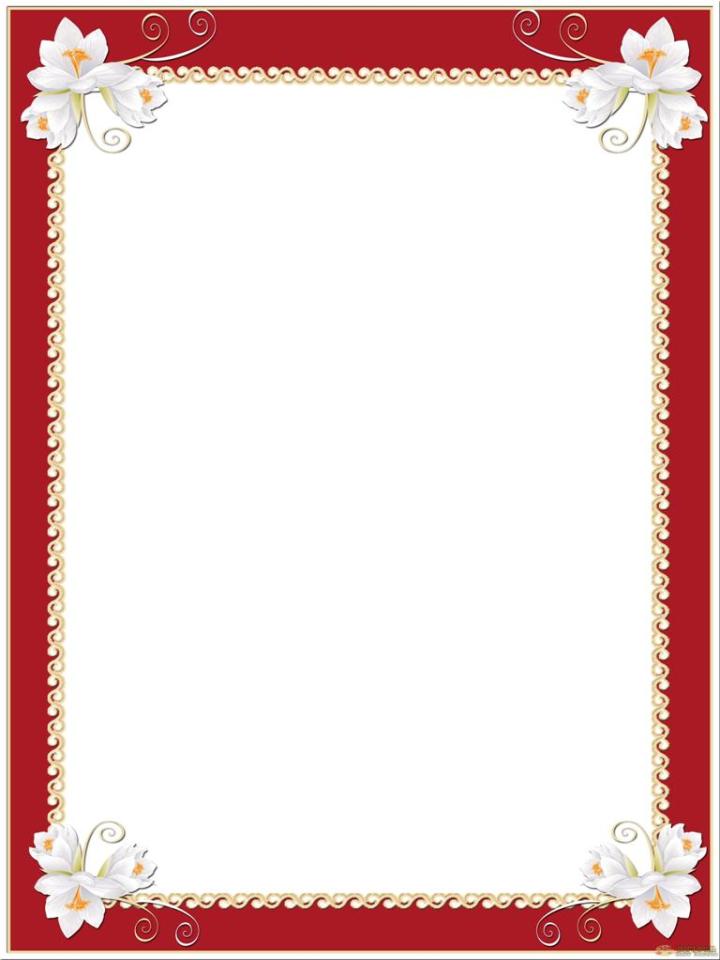 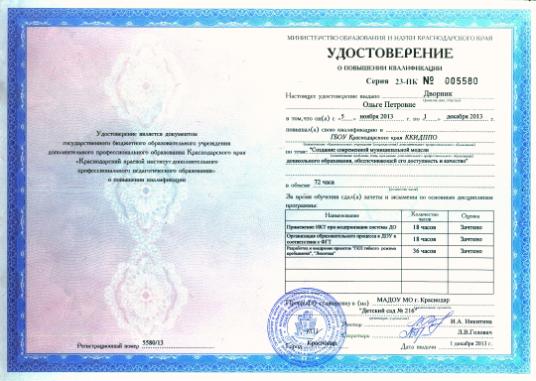 Краткосрочное повышение квалификации  в ГБОУ ККИДППО  Краснодарского края
05.11.2013 по 01.12.2013
по теме: «Создание современной муниципальной модели дошкольного образования, обеспечивающей его доступность и качество»
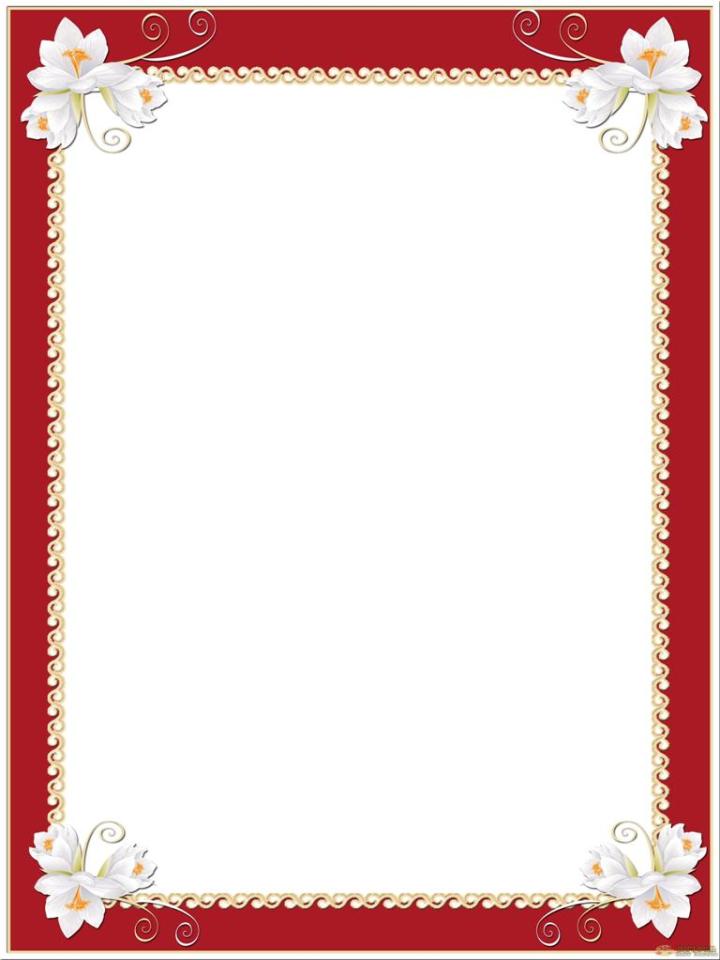 Работаю над  темой:
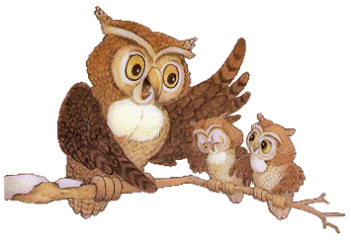 «Формирование основ здорового образа жизни»
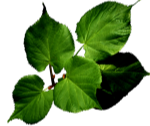 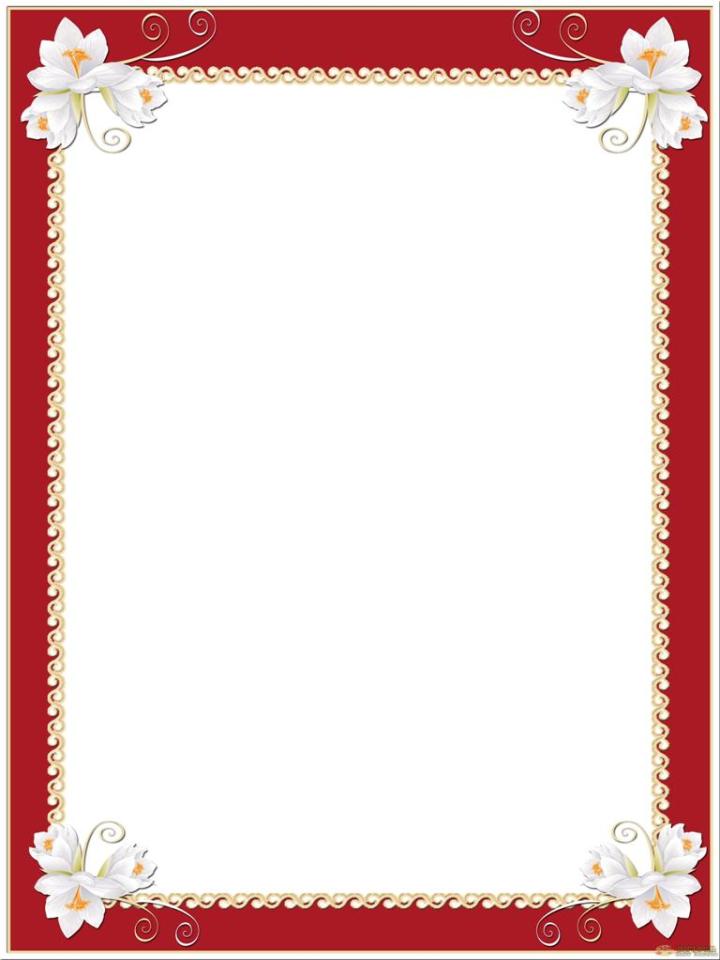 ЭЛЕКТРОННО-ОБРАЗОВАТЕЛЬНЫЕ РЕСУРСЫ
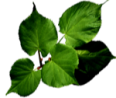 МОИ
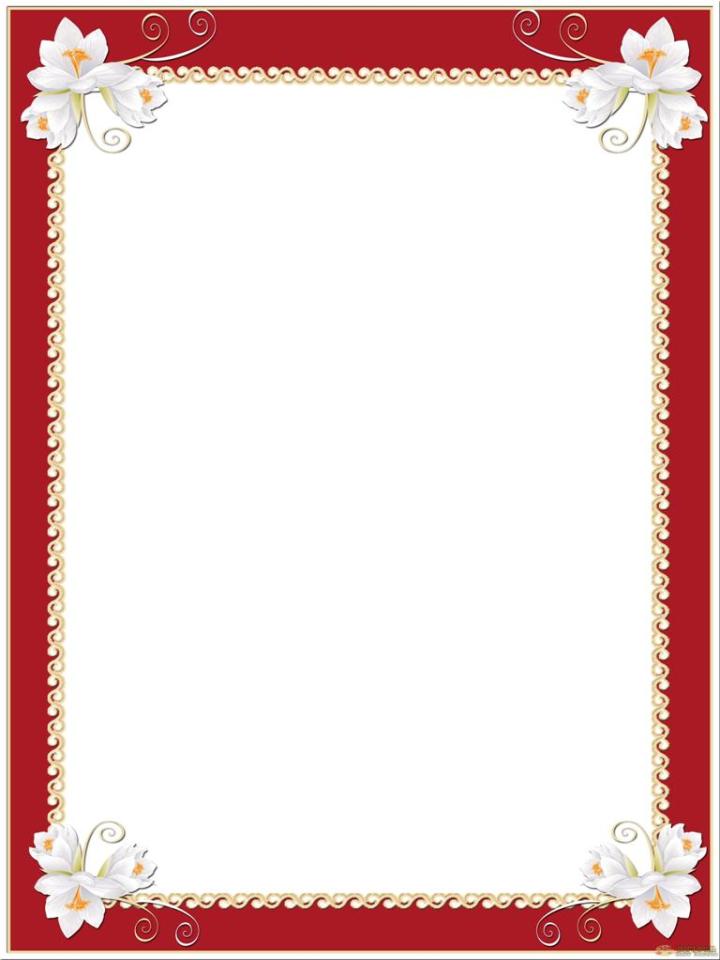 МБДОУ № 8
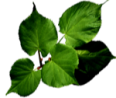 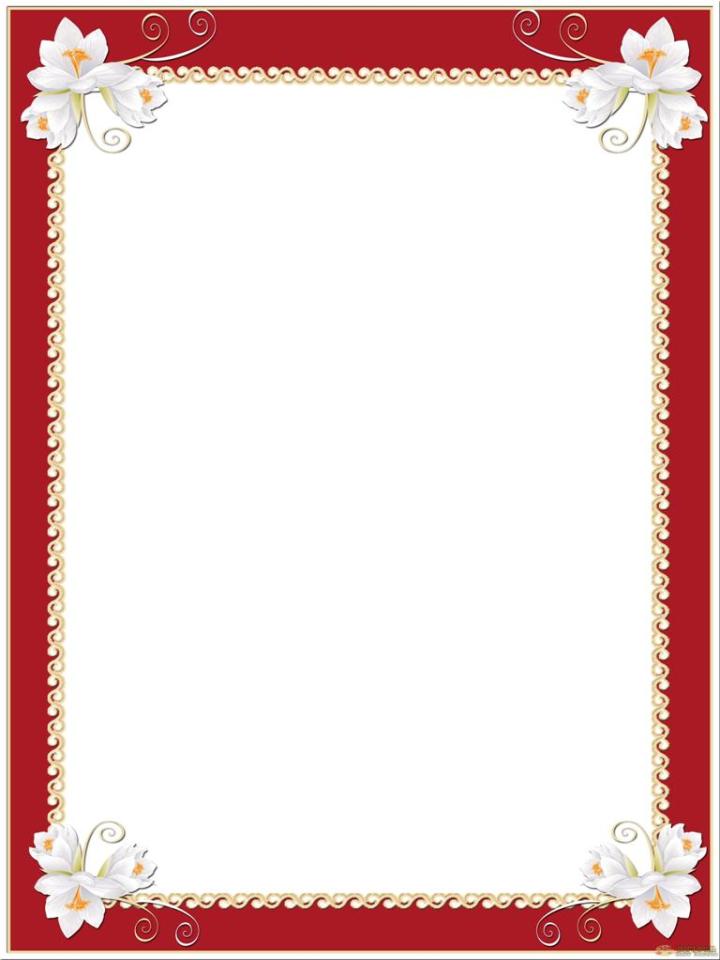 РОСТ  
ПРОФЕССИОНАЛЬНОГО  
МАСТЕРСТВА
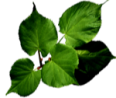 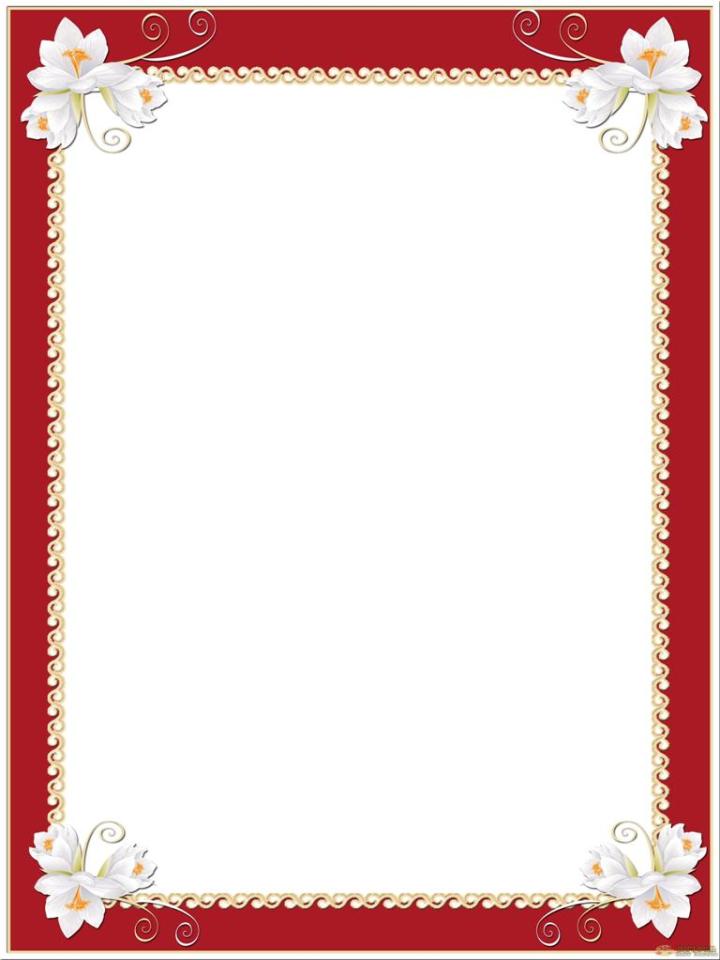 Участие в конкурсах, фестивалях
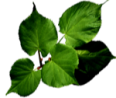 ФЕДЕРАЛЬНЫЕ
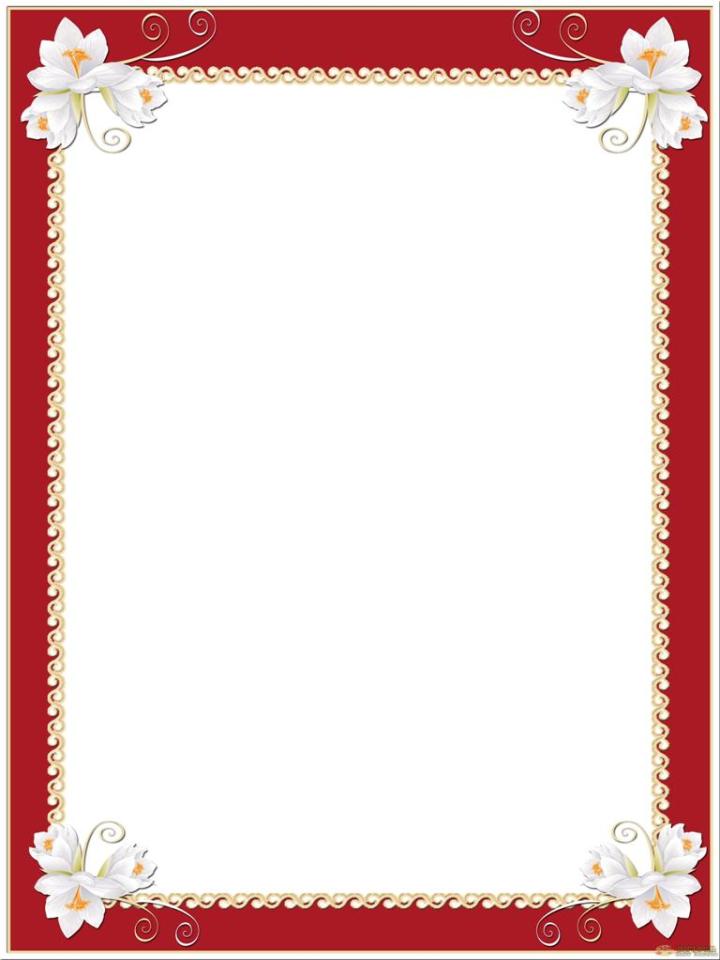 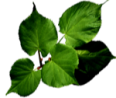 ФЕДЕРАЛЬНЫЕ
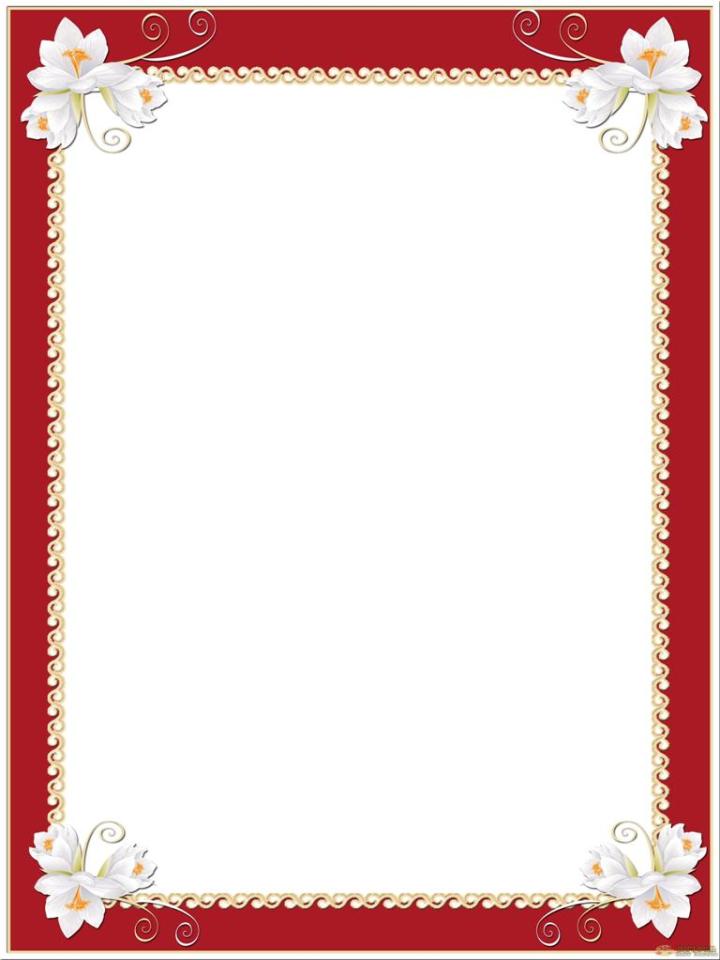 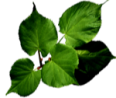 РЕГИОНАЛЬНЫЕ
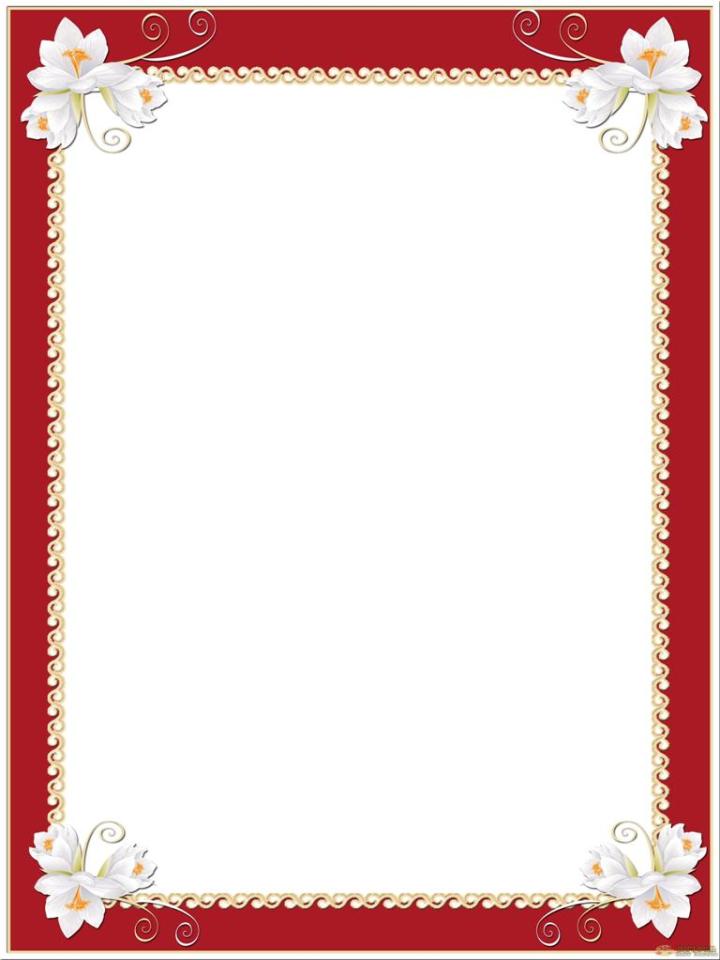 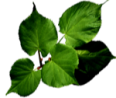 МУНИЦИПАЛЬНЫЕ
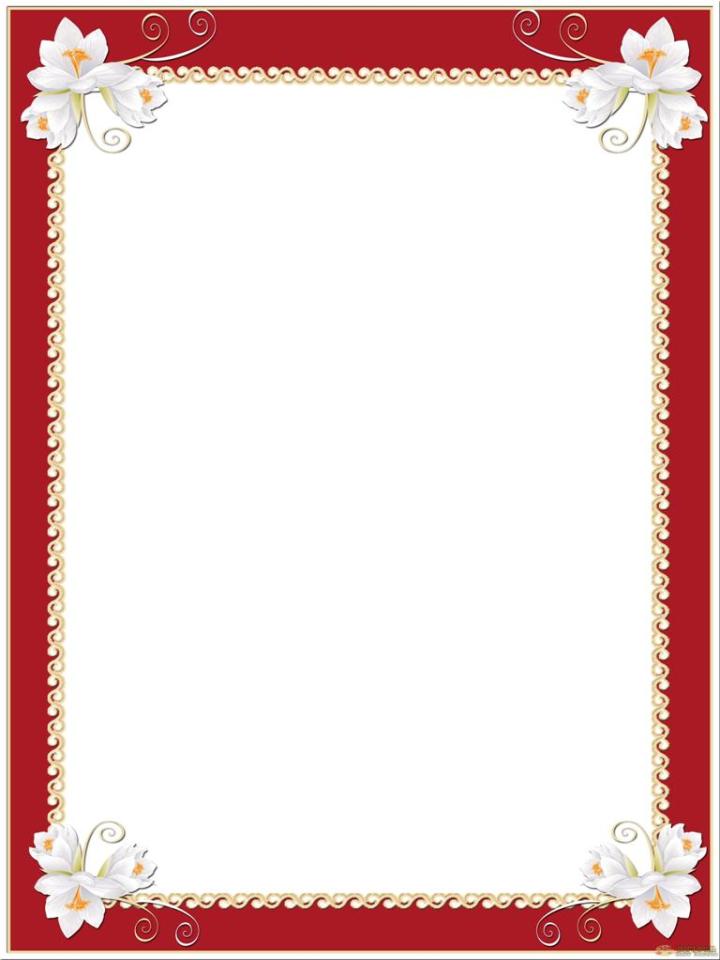 Наличие  публикаций
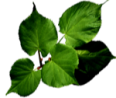 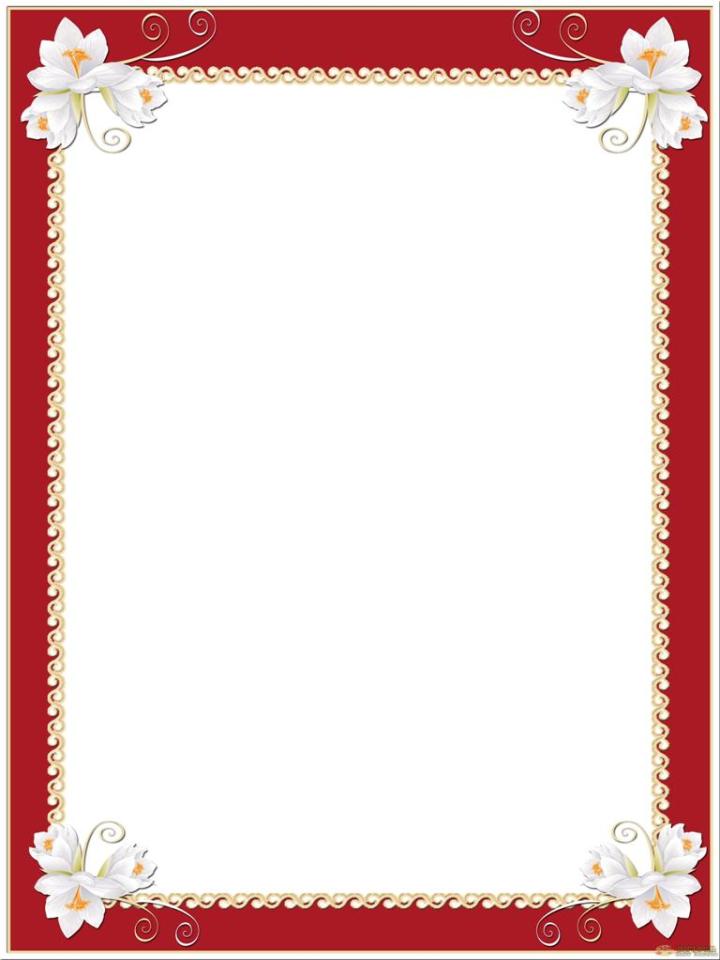 Посещение открытых мероприятий муниципального  уровня
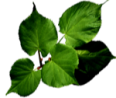 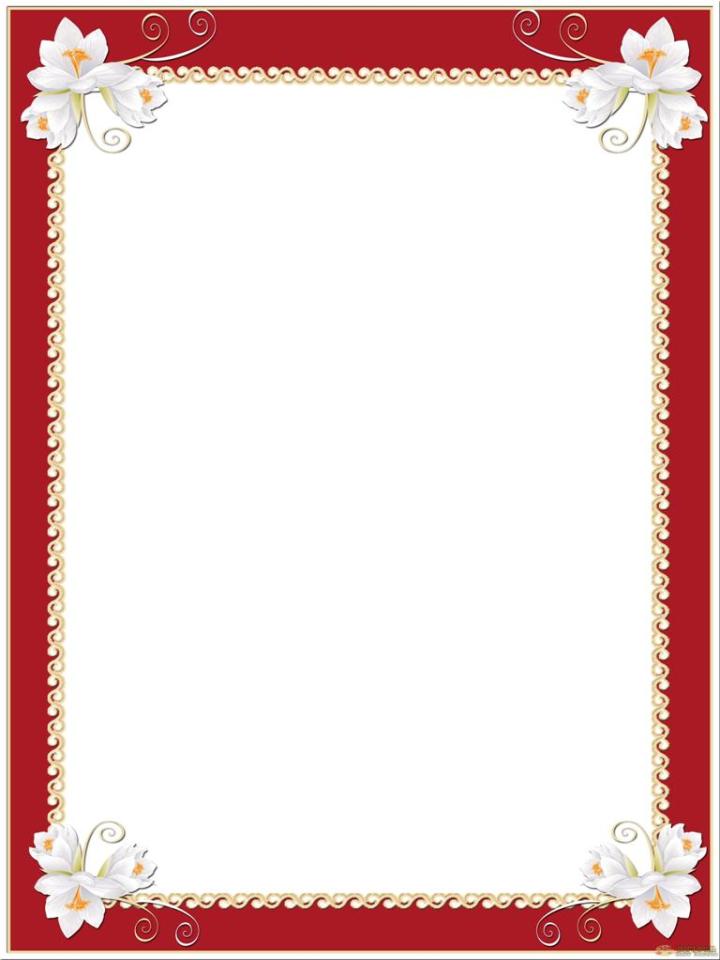 МОИ  
НАГРАДЫ
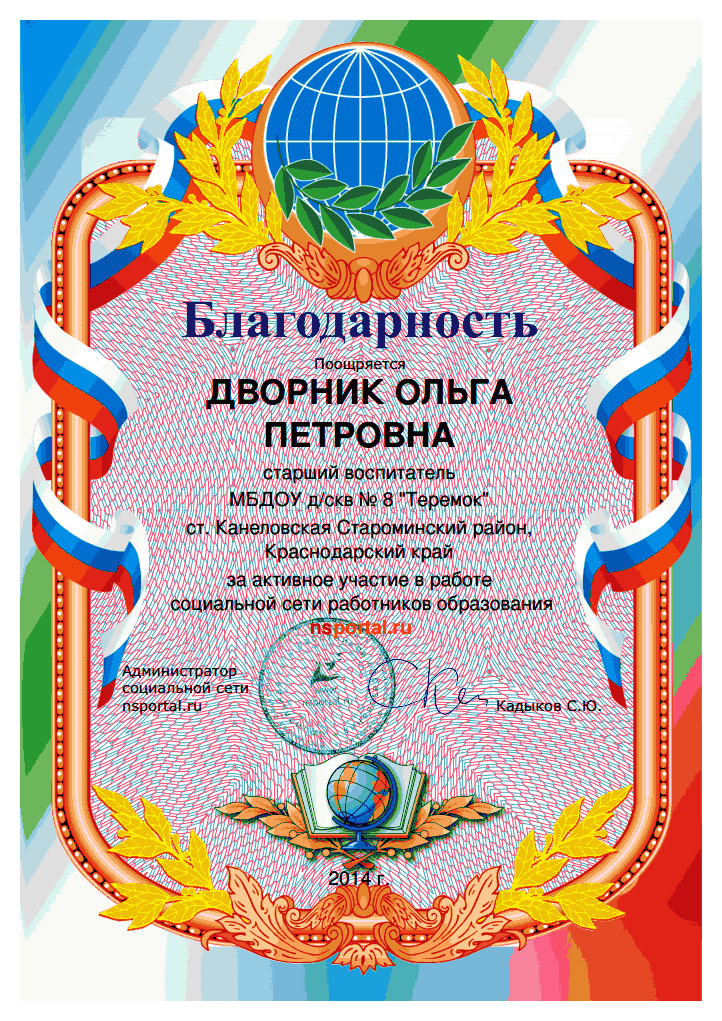 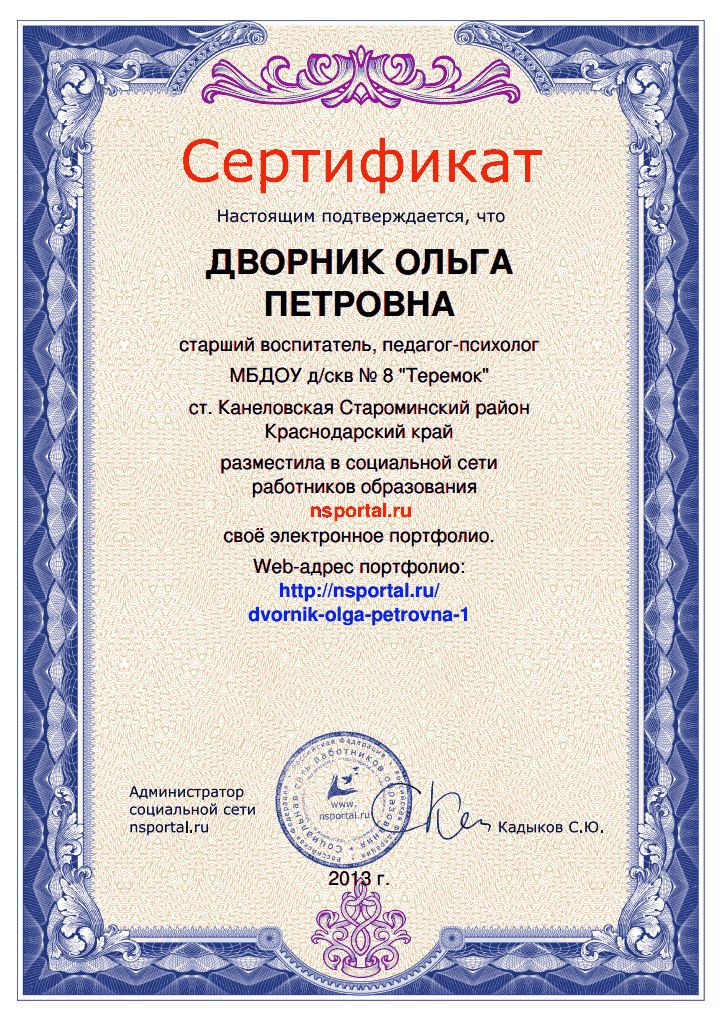 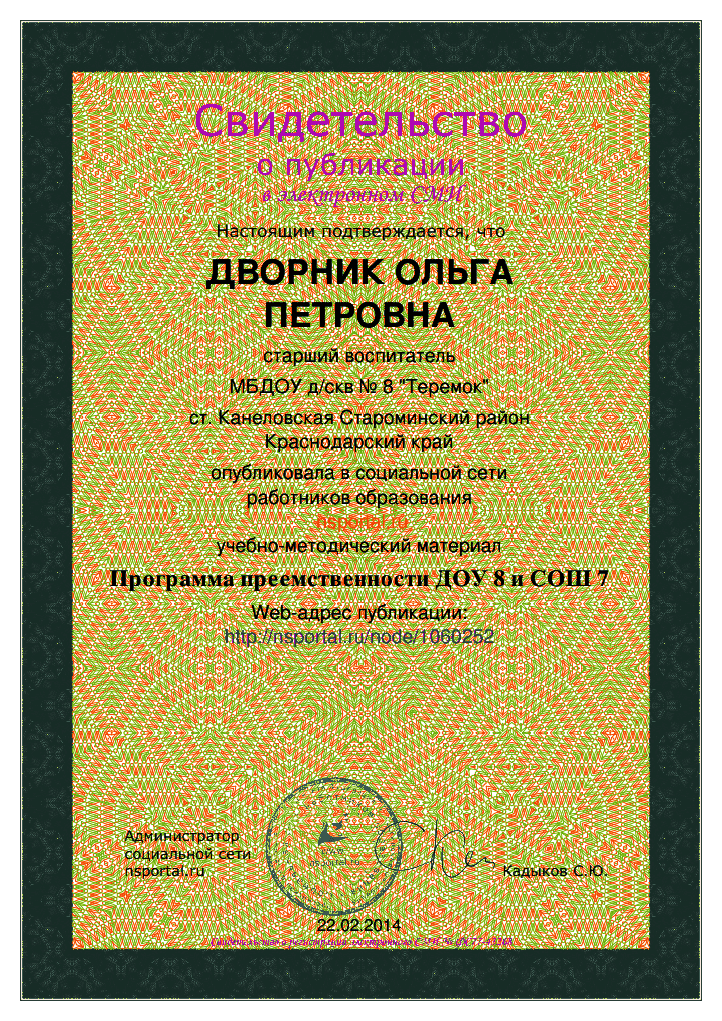 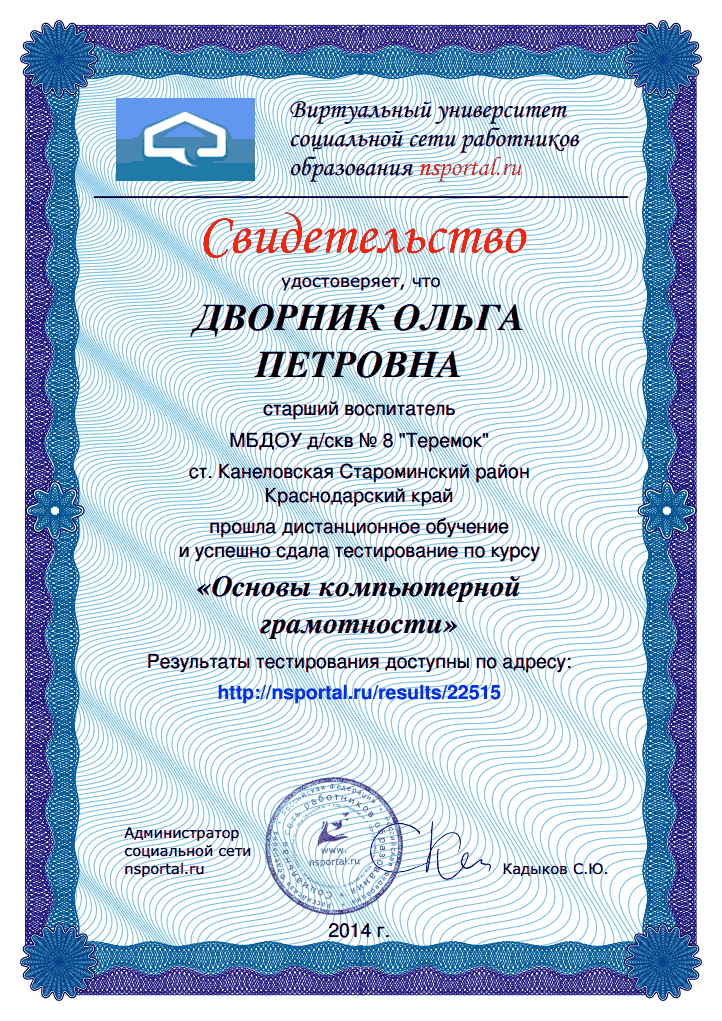 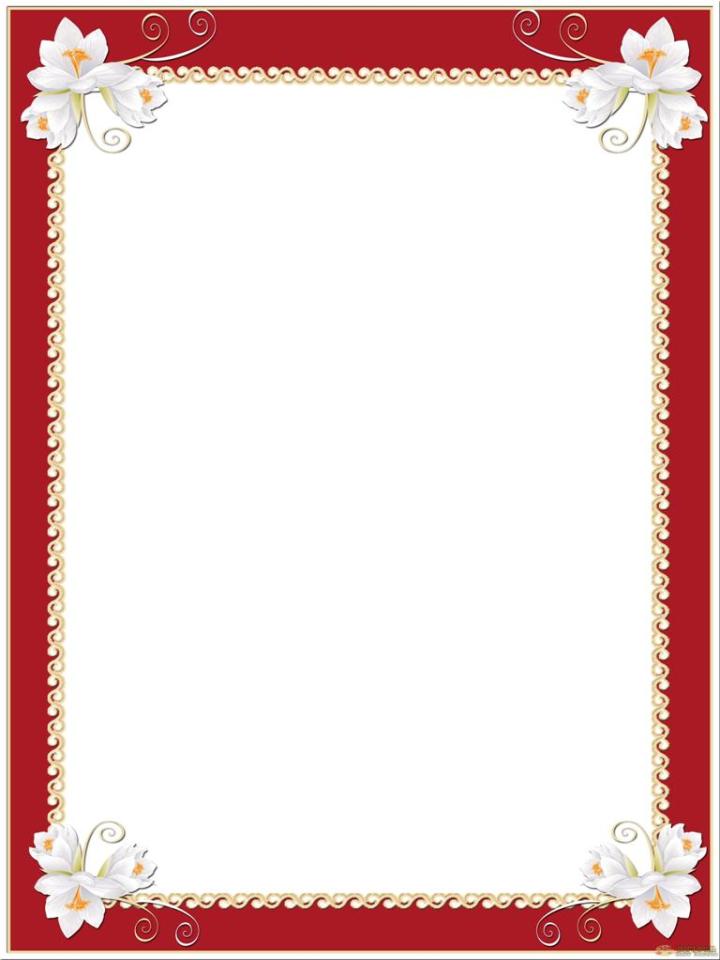 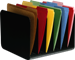 МЕТОДИЧЕСКАЯ  КОПИЛКА
МОИ ПУБЛИКАЦИИ:
ВОСПИТАТЕЛЬНАЯ РАБОТА
«Благовещение - третья встреча Весны» - мастер-класс на IX Благовещенском форуме г. Геленджик 24-28 марта 2014 год
«Духовно-нравственное воспитание дошкольников» - из опыта работы выступление на секции форума в г. Геленджике
«Игры для дошкольников» - методическое обеспечение
«Прогулка в детском саду» - методическое обеспечение
Семинар «Духовно-нравственное развитие личности старших дошкольников через знакомство с русскими – народными праздниками» для педагогов района
УПРАВЛЕНИЕ ДОУ
«Виды контроля в ДОУ» - методическое обеспечение
«Каким должен быть современный старший воспитатель ДОУ» - Ксения Юрьевна Белая
«Контроль ст. воспитателя в ДОУ» - методическое обеспечение
«Методическая работа в ДОУ» - методическое обеспечение
«Нетрадиционные способы проведения педагогических советов в ДОУ»
График проведения РМО и семинаров-практикумов в ДОУ района в 2013 – 2014 учебном году
Круглый стол «Организация и планирование работы в ДОУ в соответствии ФГОС»
Программа преемственности ДОУ 8 и СОШ 7
МАТЕРИАЛЫ ДЛЯ РОДИТЕЛЕЙ
С праздником, мамы!
РАЗНОЕ
«Интерактивные формы и методы работы с педагогическими кадрами в дошкольном учреждении»
«Колпачок» - педагогические экспромты для конкурса воспитателей
«Лист белой бумаги» - педагогические экспромты для конкурса воспитателей
Деловая игра для воспитателей «Ознакомление дошкольников с художественной литературой»
Деловая игра с воспитателями «Толерантность»
Мое ПОРТФОЛИО
Схема подготовки педсовета в детском саду
Схема-график мероприятий в ДОУ (примерная)